Summary of service provider complaint report:Eastern Health
2019-20
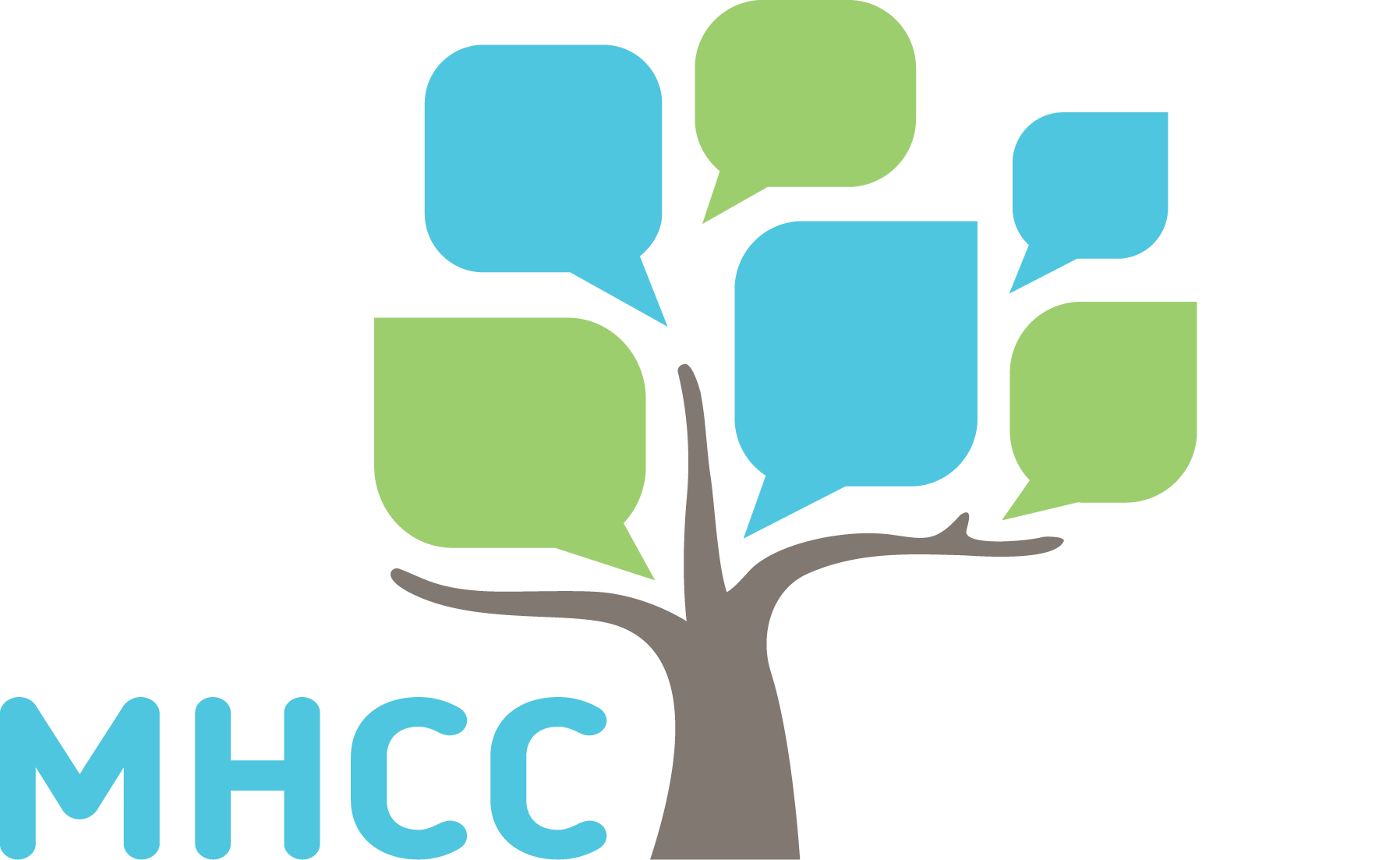 Introduction
Purpose
The purpose of this summary presentation is to showcase key data about complaints made to the MHCC about the service, as well as complaints made directly to the service.
This summary outlines a range of complaints statistics, including who complainants are, what issues are raised, and how the complaints are resolved.
Interpreting the data
Caution should be used when drawing conclusions from relative numbers of complaints reported by services.
High numbers of complaints reported by services may represent effective complaints reporting processes, a positive complaints culture and/or demonstrate high numbers of issues experienced by people who use the service. 
Conversely, low numbers of complaints may indicate issues with the recording of complaints or the service’s approach to complaints, or a high level of satisfaction with the service.
Complaints represent people's experience, and a sign of a positive complaints culture would be higher numbers of complaints to services and lower number of complaints to the MHCC, reflecting that people feel confident to raise their concerns with the service.
The role of the MHCC
The MHCC collates and analyses complaints data about public mental health services to:
identify key themes and emerging issues across the sector
gain insights into the concerns/experiences of consumers, families and carers
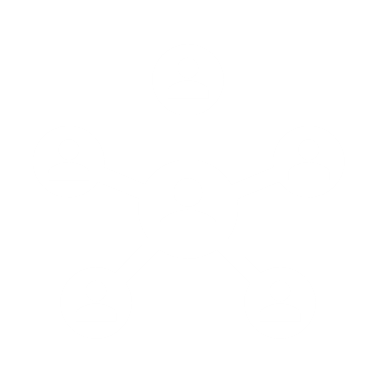 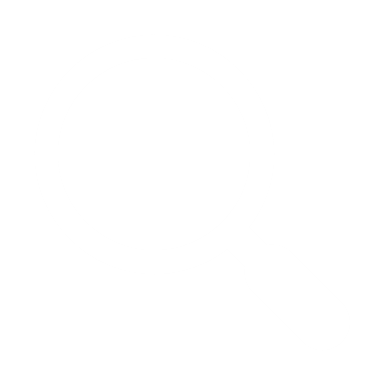 increase awareness of systemic issues and improvement opportunities
understand the status of complaint processes and reporting across the sector
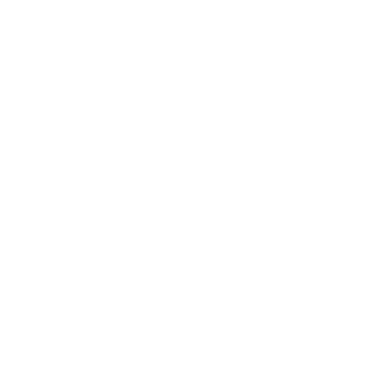 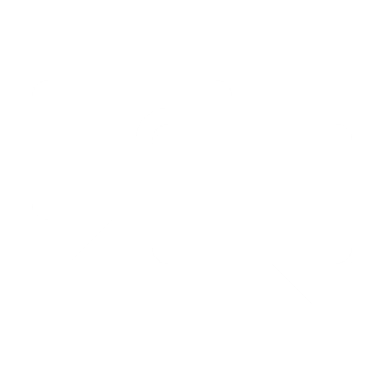 inform our projects and recommendations
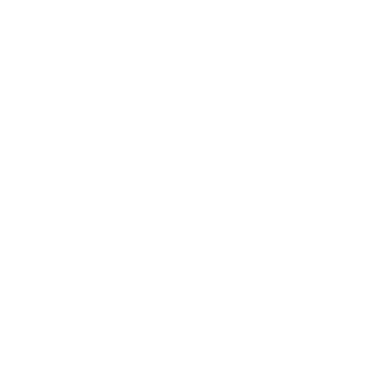 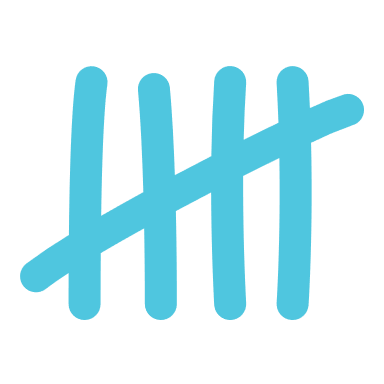 Number of complaints
How many complaints were made? 2019-20
151
Complaints to MHCC about Eastern Health 2019-20
104
Complaints to Eastern Health 2019-20
The number of complaints made about Eastern Health have been stable over the three-year reporting period.
Overall, more complaints were made to the MHCC than directly to Eastern Health. The MHCC would like to see a trend of more complaints being made directly to the service, as this suggests that consumers and family members/carers feel empowered to raise concerns directly with the service.
Complaint rates 2019-20
Compared to the sector, Eastern Health received similar rates of complaints to the MHCC, and slightly lower rate of complaints directly to the service.
Eastern Health also received a slightly higher rate of compliments than the sector-wide median.
Eastern Health
Complaints to the MHCC about service
Sector median
Eastern Health
Complaints to directly to service
Sector median
Eastern Health
Compliments to directly to service*
Complaints about Eastern Health
Sector-wide complaints
to the service (n=104)
to the service (n=1528)
to the MHCC (n=151)
to the MHCC (n=1503)
Sector median
*Note: not all services reported compliments, and services likely used different approaches to capture compliments data
Complaints to Eastern Health
Who is making complaints? 2019-20
Complaints raised about Eastern Health
The proportion of different groups who made complaints to the MHCC about Eastern Health was broadly consistent with the sector, with consumers making most complaints. 
For complaints made directly to Eastern Health, greater proportions of complaints were made by family members/carers compared to the sector as whole.
Complaints to MHCC
Family member/carer
Consumer
Other
Note: this graphic does not include complaints where the complainant status was unknown.
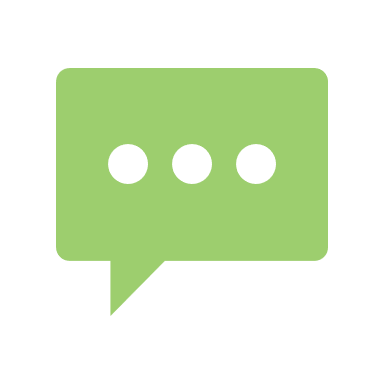 Issues raised in complaints
How does the MHCC categorise issues?
The MHCC uses three levels of issue categories to classify complaints.
Level 1
Level 3
Level 1 issues consist of:
treatment
communication
conduct and behaviour
medication
diagnosis
access
facilities
records
complaint management
Level 2
Level 3 issues further break down Level 2 issues.
For example, the Level 2 category Medication Error includes the following Level 3 issues:
wrong medication or dose
wrong prescription
known allergy/reaction not considered
Level 2 issues break down Level 1 issues into more specific categories. 
For example, the Level 1 category Medication includes the following Level 2 issues: 
medication error
disagreement with medication
oversedation or side effects
refusals to prescribe
What were complaints about? 2019-20
Level 1 issues raised about Eastern Health
Complaints to the MHCC
Complaints to service
Issues raised in complaints to the MHCC about Eastern Health were broadly consistent with those raised in complaints to the MHCC for the sector. However, a greater percentage of complaints about Eastern Health were about treatment and communication compared to the sector.
Issues raised in complaints to Eastern Health were broadly consistent with those raised in complaints to services for the sector as a whole.
Frequency of issues
Frequency of issues
Treatment
SECTOR-WIDE
SECTOR-WIDE
Communication
Conduct and behaviour
Medication
Diagnosis
Access
Facilities
Complaints about Eastern Health
Sector-wide complaints
to the service (n=104)
to the service (n=1528)
to the MHCC (n=151)
to the MHCC (n=1503)
Records
Complaint management
Issues raised by consumers and carers 2019-20
Most frequent Level 1 issues raised about Eastern Health
Consumers and family members/carers raised treatment and communication issues in similar proportions in complaints to the MHCC about Eastern Health, but family members/carers were more likely than consumers to raise treatment and communication concerns directly with Eastern Health, consistent with the sector. 
For conduct and behaviour complaints, consumers and family members/carers raised these in similar percentages with the MHCC, but consumers were more likely than family members/carers to raise this issue with services, also consistent with the sector.
Complaints to the MHCC
Complaints to service
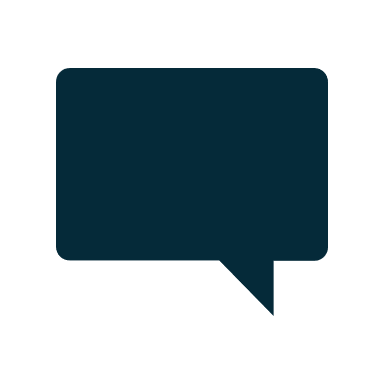 Treatment
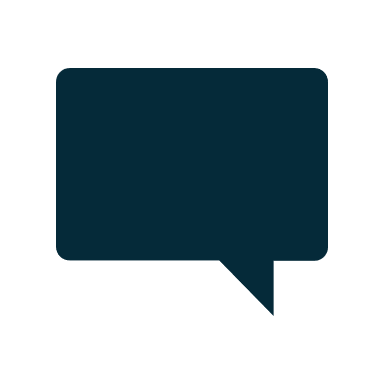 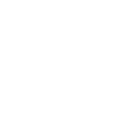 Medication
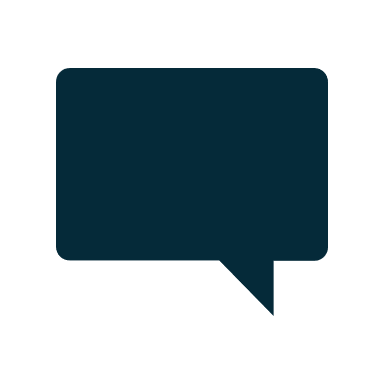 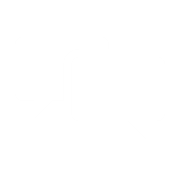 Communication
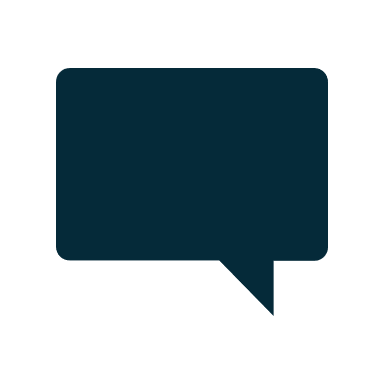 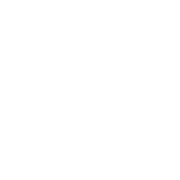 Conduct and behaviour
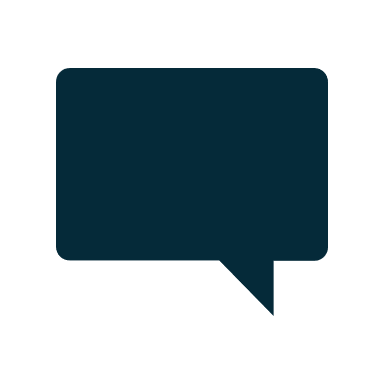 Family member/carer (n=44)
Family member/carer (n=51)
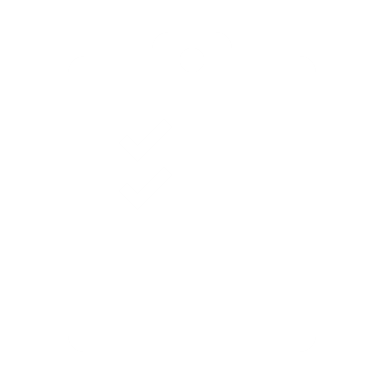 Consumer (n=107)
Consumer (n=47)
Diagnosis
What were complaints about? 2019-20
Most frequent Level 3 issues raised about Eastern Health
Inadequate consideration of the views/preferences of compulsory patients and disagreement with treatment orders were the most frequently occurring issues in complaints to the MHCC about Eastern Health, raised in higher proportions than the sector.
In direct complaints, inadequate, misleading or confusing information provided to family/carers was the most frequently raised issue.
Complaints to the MHCC
Complaints to Eastern Health
FREQUENCY OF ISSUES
FREQUENCY OF ISSUES
1
1
Treatment
Inadequate consideration of views or preferences of compulsory patients
Communication
Inadequate, misleading or confusing information provided to family/carer
SECTOR-WIDE
SECTOR-WIDE
2
2
Treatment Disagreement with treatment order
Conduct & behaviour
Rudeness, lack of respect or discourtesy
3
3
Communication
Inadequate, incomplete or confusing information provided to consumer
Treatment Inadequate consideration of views or preferences of voluntary consumers
Treatment Lack of care or attention
Treatment
Inadequate consideration of views or preferences of family/carer of voluntary consumers
4
4
Complaints about Eastern Health
Sector-wide complaints
to the service (n=104)
to the service (n=1528)
5
5
Medication
Side effects from medication
Facilities
Property lost or damaged
to the MHCC (n=151)
to the MHCC (n=1503)
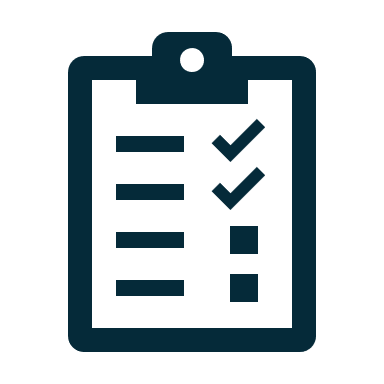 Outcomes of complaints
What were the outcomes of complaints? 2019-20
Closed complaints about Eastern Health
Out comes achieved by Eastern Health in response to complaints made to the MHCC about Eastern Health mirrored statewide trends, with most resulting in acknowledgement, action or answer, and a greater percentage of complaints resulting in action compared to the sector.
In complaints made directly to the service, Eastern Health has improved its complaint outcome reporting, with the percentage of complaints with unknown outcome dropping substantially since 2017-18.
What actions were taken by the service? 2019-20
Top specific actions taken by service in response to complaints to the MHCC
Actions most frequently undertaken by Eastern Health included:
responding to the complainant or consumer directly 
improved communication/resolution of misunderstandings
change/review of treatment/care for individual consumers
Frequency of actions
Key points to consider
Complaint numbers
Issues raised
Outcomes
Overall, more complaints were made to the MHCC than directly to Eastern Health. The MHCC would like to see a trend of more complaints being made directly to the service, as this suggests that consumers and family members/carers feel empowered to raise concerns directly with the service.
Inadequate consideration of the views/preferences of compulsory patients and disagreement with treatment orders were the most frequently occurring issues in complaints to the MHCC about Eastern Health, at higher proportions than the sector.
In direct complaints, inadequate, misleading or confusing information provided to family/carers was the most frequently raised issue, at higher proportions than the sector.
In complaints made directly to the service, Eastern Health has improved its complaint outcome reporting, with the percentage of complaints with unknown outcome dropping substantially since 2017-18.
Actions undertaken by Eastern Health included responding to the complainant or consumer directly, improved communication/resolution of misunderstandings and change/review of treatment/care for individual consumers.
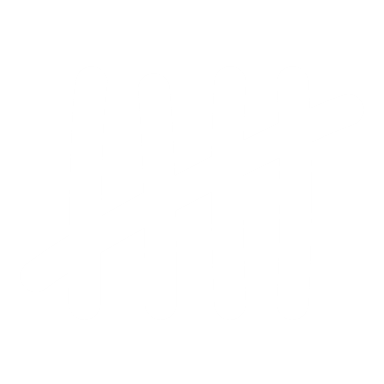 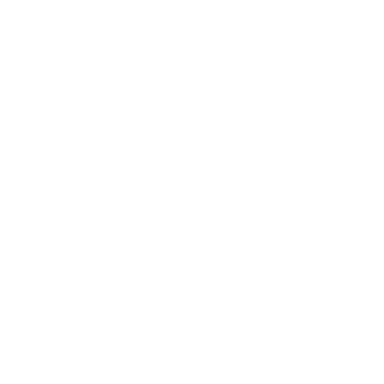 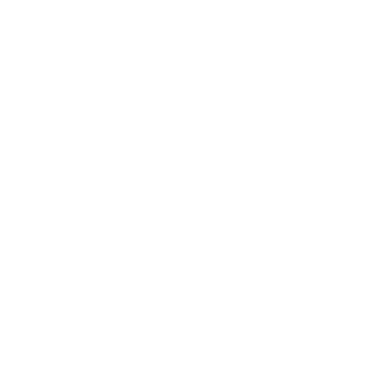